1 Thessalonians
Symphony of the Scriptures
Acts 17:1-15
“Now when they had passed through Amphipolis and Apollonia, they came to Thessalonica, where there was a synagogue of the Jews. 2 And Paul went in, as was his custom, and on three Sabbath days he reasoned with them from the Scriptures, 3 explaining and proving that it was necessary for the Christ to suffer and to rise from the dead, and saying, “This Jesus, whom I proclaim to you, is the Christ.” 4 And some of them were persuaded and joined Paul and Silas, as did a great many of the devout Greeks and not a few of the leading women. 5 But the Jews were jealous, and taking some wicked men of the rabble, they formed a mob, set the city in an uproar, and attacked the house of Jason, seeking to bring them out to the crowd. 6 And when they could not find them, they dragged Jason and some of the brothers before the city authorities, shouting, “These men who have turned the world upside down have come here also, 7 and Jason has received them, and they are all acting against the decrees of Caesar, saying that there is another king, Jesus.” 8 And the people and the city authorities were disturbed when they heard these things. 9 And when they had taken money as security from Jason and the
rest, they let them go. 10 The brothers immediately sent Paul and Silas away by night to Berea, and when they arrived they went into the Jewish synagogue. 11 Now these Jews were more noble than those in Thessalonica; they received the word with all eagerness, examining the Scriptures daily to see if these things were so. 12 Many of them therefore believed, with not a few Greek women of high standing as well as men. 13 But when the Jews from Thessalonica learned that the word of God was proclaimed by Paul at Berea also, they came there too, agitating and stirring up the crowds. 14 Then the brothers immediately sent Paul off on his way to the sea, but Silas and Timothy remained there. 15 Those who conducted Paul brought him as far as Athens, and after receiving a command for Silas and Timothy to come to him as soon as possible, they departed.” (Acts 17:1-15, ESV).
1 Thessalonians
A.D. 50-52
“For not only has the word of the Lord sounded forth from you in Macedonia and Achaia, but your faith in God has gone forth everywhere, so that we need 
not say anything”
(1 Th. 1:8)
Living in the Light
The Preacher’s Work
Growing…
Sanctification
The 2nd Coming
Work of faith
Labor of love
Hope (1:3)
Turned to God
  --From idols (1:9)
Boldness
Truth
A trust
No glory
Not greedy
w/love
The value of encouragement
The value of prayer (3:6-11)
Watchfulness
Sobriety
Prayer
Readiness
Purity 
Love
Orderly conduct (4:9-10)
Example
Comfort/hope
Chapter 1
Chapter 2
Chapter 3
Chapter 4
Chapter 5
Perspective
Looking back
Looking ahead
Subject
Church itself
Apostle himself
The report
The concern
The balance
For tempted &
    uniformed         Christians
Especially   Appropriate
For sleepy
 Christians
For new 
   converts
For young
preachers
For suffering
   Christians
Main Theme
The hope of Christ’s return comforts and motivates one to live a godly life
1:8-10; 4:1, 13-18
Modified From God's Masterwork - Swindoll
[Speaker Notes: The letter is believed to be the earliest letter from the pen of Paul, probably about A.D. 50-51.  It was written from Corinth, probably about six months after he has left Thessalonica on his second missionary journey.  The two letters Paul wrote to the Thessalonians are full of fatherly affection and advice: “But we were gentle in your midst, as a nursing mother would cherish her own children” and exhorted them “like a father with his children” (1 Th. 2:7, 11).  With the tenderness of a mother and the strength of a father, Paul affirmed, encouraged, and corrected these Christians.  Thessalonica (Salonica) was a Roman “free city” and a major city in Macedonia, its largest city and capital.  The record of the church can be found in Acts 17:1-10 where Paul began his ministry, as he often did, in the synagogue.  For three sabbaths, he preached the gospel and several were converted by his messages, including many Greeks (Acts 17:3; 1 Th. 1:9).  During this time, Paul engaged in manual laborer so as not to be financial burden on them (1 Th. 2:9; 2 Th. 3:8).  Some became jealous of Paul’s influence so they formed a mob forcing Paul to leave town at night (Acts 17:11-15).  From Thessalonica, Paul went to Berea and eventually to Athens.  In Athens, Paul was anxious to hear of the status of the newborn church so he “sent Timothy to establish and exhort you in your faith” fearing that “somehow the tempter had tempted you and our labor would be in vain” (3:2, 5).  Paul, then, moved to Corinth, where he waited anxiously for word from Timothy.  Much to Paul’s relief, the word that came to him was good.  Their faith in Jesus had held fast, they were loving one another, and their affection for him was still strong.  That said, Paul felt there were a few things that needed his attention: First, he praised them for their steadfastness but needed to correct those who questioned his motives regarding his failure to return.  Secondly, Paul sought to affirm their faith and encourage them “to excel even more” (4:1, 10).  Finally, he need to clarify some things regarding the Lord’s second coming; specifically, what would happen to Christians who died before He came.  The subject of the coming of Christ is the major theme of this letter.  Each chapter includes instruction regarding Christ’s coming again (1:10; 2:19; 3;13; 4:13-18; 5:2).  Knowing this, Paul provides encouragement for them to live in the light, to be sanctified (4:1-12; 5:12-18).   Paul speaks well of them when he tells them that they had “sounded out the word” and their “faith in God has gone forth everywhere: (1 Th. 1:7-8). 

Application

Paul says the church at Thessalonica “sounded out the word” by their work of faith, labor of love, and patience of hope.  How about the church here? Do we have these attributes? Do we sound out the word? 
Paul reminds us that the word of God is inspired; it comes from Him, not men (1 Th. 2:13).  
Paul instructs them to be “sanctified” --- that holy is as holy does --- that we are to love one another and “to aspire to live quietly” (1 Th. 4:3, 9-11).
Paul informs us that Christ is coming again “like a thief in the night” and to be ready for His coming (1 Th. 5:3) . Are we ready?
Don’t miss this: “We ask you, brothers, to respect those who labor among you and are over you in the Lord and admonish you, and to esteem them very highly in love because of their work. Be at peace among yourselves” (5:12-13). Do we do this?

Key thought: Notice Pauls’ closing admonition to them (us) is noteworthy: “Admonish the idle, encourage the fainthearted, help the weak, be patient with them all. See that no one repays anyone evil for evil, but always seek to do good to one another and to everyone. Rejoice always, pray without ceasing, give thanks in all circumstances; for this is the will of God in Christ Jesus for you. Do not quench the Spirit. Do not despise prophecies, but test everything; hold fast what is good. Abstain from every form of evil” (1 Th. 5:14-22).  What a list!]
Matthew
Mark
Luke 
John
Acts
Romans
1 Corinthians
2 Corinthians
Galatians
Ephesians
Philippians
Colossians
1 Thessalonians
2 Thessalonians
1 Timothy
2 Timothy
Titus
Philemon 
Hebrews
James
1 Peter
2 Peter
1 John
2 John
3 John
Jude
Revelation
CHRONOLOGICAL
James	          	50 AD	
Mark		50 AD
1 Thessalonians	52 AD
2 Thessalonians	52 AD
1 Corinthians	57 AD
2 Corinthians	57 AD
Galatians	58 AD
Romans		58 AD
Matthew		58 AD
Luke		58 AD
Acts		62 AD
Philippians	62 AD
Philemon	62 AD
Colossians	62 AD
Ephesians	62 AD
1 Peter		65 AD
2 Peter 		67 AD
Jude 		67 AD
Titus		67 AD
1 Timothy	67 AD
2 Timothy	68 AD
Hebrews		69 AD
John (Gospel)	85 AD
1 John		85 AD
2 John		85 AD
3 John		85 AD
Revelation	95 AD
CANON
*From Hester, Heart of NT History
About the New Testament  “Canon”
The list of books which are recognized as inspired and authoritative.
FIVE DIVISIONS
Apocalyptic (1)
Revelation
Gospels (4)
Matthew 
Mark 
Luke
John
Acts (1)
Book of History
General Letters (8)
James
1 & 2 Peter
1,2, 3 John 
Jude
Hebrews
Letters of Paul (13)
Thessalonians (2)
Corinthians (2)
Romans
Galatians 
Philippians
Philemon
Ephesians
Colossians
Timothy (2)
Titus
Approximate Chronology of Acts
Date
Chapter
Letters Paul wrote
Event
FROM CORINTH
15:36-
18:22
SECOND MISSIONARY JOURNEY 
Syria, Cilicia, Galatia, Troas, Philippi, 
Thesss, Berea, Athens, Corinth, Ephesus
50-54
AD 52 - 1 Thessalonians
AD 53 - 2 Thessalonians
FROM EPHESUS
18:23-
21:17
THIRD MISSIONARY JOURNEY
Ephesus, Macedonia, Achaia, 
Corinth, Philippi, Troas, Miletus
54-58
AD 56- 1 Corinthians
FROM MACEDONIA
AD 57 - 2 Corinthians
FROM CORINTH
AD 57 - Romans
AD 57 - Galatians
58
Arrest in Jerusalem
21:18-23
24-26
58-60
Imprisonment in Caesarea
27-28:16
60-61
Voyage to Rome
28:17-31
FROM ROME
Paul’s imprisonment in Rome
61-63
AD 62 - Colossians
AD 62 - Ephesians
AD - 62 Philippians
AD 62 - Philemon
---The Book of Acts Ends Here---
FROM MACEDONIA
AD 66 - 1 Timothy
AD 66 - Titus
63-66
Paul’s release from prison
FROM ROME
66-67
Second imprisonment in Rome
AD 66 - Hebrews (?)
AD 67 - 2 Timothy
68
Paul’s Martyrdom
*Taken from Harkrider Workbook Commentary on Acts - Book 1, page 4-5
The Second Missionary Journey (Acts 15:36-18:22)
COMPANIONS Paul, Silas, Timothy, Luke

TIME: About 3 years (AD 50-53)

DISTANCE -  2800-3000 miles
I.     PROVINCE: SYRIA
Antioch (15:35-41)
PROVINCE: CILICIA (15:41)
PROVINCE: GALATIA
       A.  Region: Lycaonia (14:6)
           1.  Derbe (16:1-5)           2.  Lystra (16:1-5)
IV.   PROVINCE: ASIA MINOR 
        A. Region: Phrygia (16:6)
        B. Region: Mysia (16:7)            1.  Troas (16:8-11)
PROVINCE: SAMO-THRACIA (16:11)
PROVINCE: MACEDONIA (16:9)
             1. Neopolis (16:11)
             2. Philippi (16:12-40)
             3. Amphipolis (17:1)
4.  Apollonia (17:1)
              5.  Thessalonica (17:1-9)
              6 . Berea (17:10-17)
PROVINCE: ACHAIA (Greece)
              1.  Athens (17:15-34)               2.  Corinth (18:1-17)
               3.  Cenchrea (18:18)
 VIII. PROVINCE: ASIA MINOR               1.  Ephesians (18:19-21)IX.    PROVINCE: SYRIA
               1. Caesarea (18:22)                2. Jerusalem (18:21-22)               3.  Antioch (18:22)
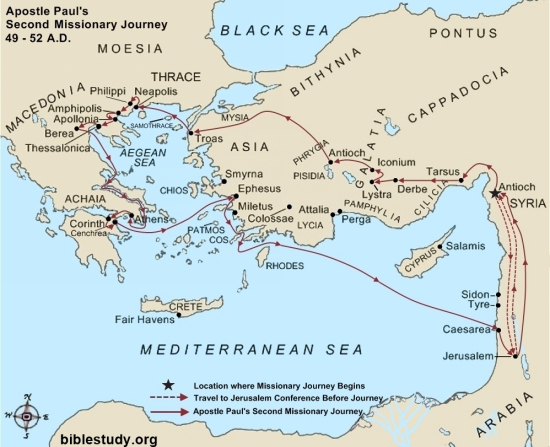 paul's missionary map
About the city -- Harkrider
“Thessalonica, also known as Salonica or present-day Thessaloniki, Greece, was an important and commercial center in Paul’s day.  When Macedonia became a Roman province in 146 B.C. Thessalonica became the provincial capital.  Though its population was primarily Greek, it was a Roman “free city” with the privilege of holding an assembly and of appointing their own magistrates.  It was a flourishing commercial center because of accessibility both by sea and land.  Not only was it a seaport on the Aegean Sea but also the famous Roman road, known as the Egnatian highway (Via Egnataia), ran through the city.”
About the church --- Harkrider
“In Acts 17:1-10 is the record of Thessalonica on his second missionary journey.  As a commercial city it had attracted a large community of Jews.  Paul was invited to speak in the synagogue for three sabbath days  and “reasoned with them from the Scriptures” (Acts 17:2).  Some of the Jews believed when he explained that the death  and resurrection of Christ fulfilled prophecy.  However, there was a greater number of Greeks who believed, among whom were many leading women.  The Jews became jealous and gathered up some wicked men who attacked the house of Jason and took some of the brethren before the city authorities and accused them of harboring men who “have turned the world upside down” (Acts 17:6).  They also accused them of saying there is another king than Caesar, one named Jesus.  Paul and Silas left by night and went to Berea, only to be pursued by Thessalonian Jews and obligated to move on to Athens (Acts 17:11-15)."
Who wrote the book?
After Paul started the church in Thessalonica on his second missionary journey, he wrote this first letter to the believers there within just a few months of leaving.  In Acts, Luke recorded that Paul preached for three Sabbath days to the Jews in the local synagogue (Acts 17:2). However, most scholars believe Paul spent about three months, rather than three weeks, with the Thessalonians because (1) he would have had to have been there long enough to receive more than one offering from the Philippian church (Phi. 4:15–16); (2) A large number of Greeks obeyed the gospel (Acts 17:4; 1 Th. 1:9); (3) Paul engaged in some manual labor during this period (1 Th. 2:9; 3:8); (4) A good church had been established that had already sounded out the word of the Lord to other places (1 Th. 1:7-8).  Paul’s ministry in Thessalonica obviously touched not only Jews but Gentiles as well.  Many Gentiles in the church had come out of idolatry, which was not a particular problem among the Jews of that time (1 Th.  1:9).
Where are we?
Paul wrote his first letter to the Thessalonian church from the city of Corinth around AD 50-52, just a few months after having preached in Thessalonica on his second missionary journey.  Upon leaving Thessalonica under duress, Paul, Silas, and Timothy traveled to Athens by way of Berea.  But after a short time in Athens, Paul felt the need to receive a report from the newborn church in Thessalonica, so he sent Timothy back to serve and minister to the new believers there.  Paul wanted to check on the state of the Thessalonians’ faith, for fear that false teachers might have infiltrated their number.  However, Timothy soon returned with a good report, prompting Paul to pen 1 Thessalonians as a letter of encouragement to the new believers and to settle misunderstandings regarding the second coming.  Each chapter includes a reference to this hope (1:10; 2:19; 3:13; 4:16-17; 5:2, 23).
Why is First Thessalonians so important?
Everyone would like to have some insight into what their future holds. How much more so when it comes to the end of the whole world? What will occur at the second coming? 
First, He will come with a shout and the sound of a trumpet (4:16a).  It will not be silent nor secret.  This refutes the premillennial idea of the “rapture” (see Rev. 1:7; Acts 1:11).  
Secondly, the dead in Christ - those who are asleep (dead) - shall rise first (4:16b). 
Those still living will follow close behind. All believers will meet Jesus in the air to begin an eternity spent with the Lord (1 Th. 4:17–18).  We will be changed! (see 1 Cor. 15:50-58).  
“So shall we ever be with the Lord” (4:17b).  
We should comfort one another with these words (4:18).
What’s the point?
Impressed by the faithfulness of the Thessalonians in the face of persecution, Paul wrote to encourage the Christians there with the goal that they would continue to grow in godliness. Paul knew that they had been exposed to errant teaching regarding the second coming leading to  other issues regarding their daily living.  Paul also understood that unless the young church continued to mature in its faith, the danger would only increase over time.  With that in mind, Paul taught the people that any spiritual growth would ultimately be motivated by their hope in the ultimate return of Jesus Christ.  Paul emphasized the second coming and used it as a foundation to address their godly living.  What better way to motivate Christians to live a holy life than to stress the impending coming of the  Lord in which all will be judged, and the faithful will be rewarded?  Let us so be advised.
How do I apply this?
Do you ever feel as though your Christian faith has grown stale? Paul’s first letter to the Thessalonians is the perfect remedy for such a feeling.  Its focus on Christ’s return provides water for the thirsty soul today, encouraging growth in maturity by providing hope in the midst of suffering or uncertainty.

Paul’s specific, practical instruction for this process of sanctification can be applied directly to our current circumstances.  By clinging to our hope in Christ, we may see several clear results in our lives: avoiding sexual immorality, refusing to defraud others, appreciating those Christians who serve on your behalf, refusing to repay evil for evil, rejoicing always, praying without ceasing, and giving thanks in all things—to name a few (4:3–7; 5:12–23).  This list, of course, is not exhaustive, but the first letter to the Thessalonians makes clear that every Christian should expect to grow in holiness over the course of his or her life.
Brief Outline
.Gratitude and Defense (Chs. 1-3)
Greetings (1:1)
Thankfulness for the Thessalonians for…(1:2-4)
”Work of faith” (2:3)
“Labor of love” (2:3b)
“Patience (steadfastness) of hope” (2:3c)
Surety of the Thessalonians’ election (1:5-7)
Influence of the Thessalonians example (1:8-10)
Paul’s defense of his ministry in Thessalonians (2:1-12)
The success of His ministry (2:1-8)
The integrity of his ministry (2:9-12)
The Thessalonians reaction to his ministry (2:13-16)
Paul’s lasting interest in them (2:17-20)
Timothy’s mission to Thessalonica (3:1-5)
Joy over news brought by Timothy (3:6-10)
Wishes and prayers of Paul and his coworkers (3:11-13)
Further teaching and exhortations (Chs. 4 & 5)
Exhortation to holy living (4:1-8)
Exhortation to brotherly love (4:9-12)
Teaching regarding Christ’s second coming (4:13-18)
Teaching regarding the TIME of Christ’s second coming (5:1-11)
Practical exhortations (5:12-22)
Concluding matters (5:23-28)
---Edward D. Edwards, Truth for Today, 1 & 2 Thessalonians, page 11
“Now may the God of peace himself sanctify you completely, and may your whole spirit and soul and body be kept blameless at the coming of our Lord Jesus Christ. 24 He who calls you is faithful; he will surely do it” (5:23-24)